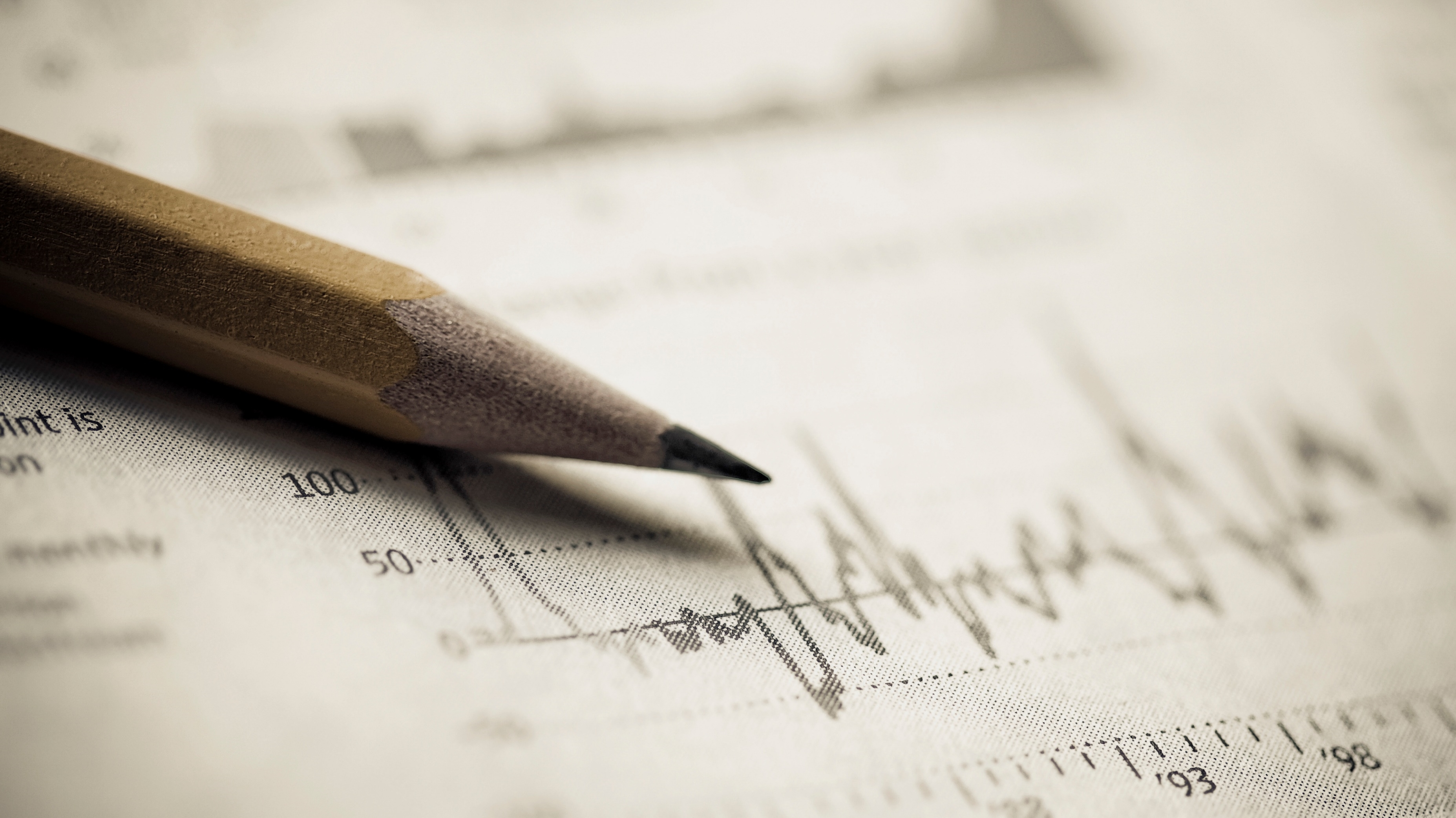 Research and Instruction
2021-2022
At a GLANCE
Questions Answered
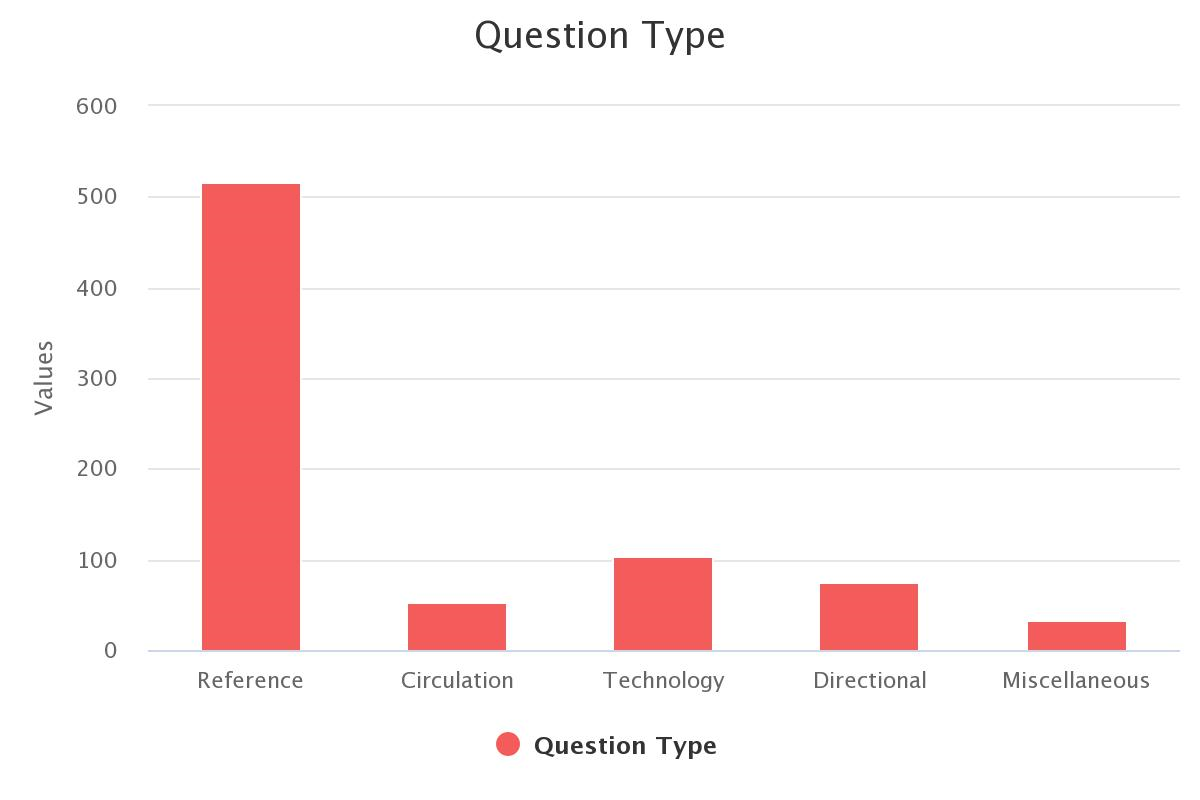 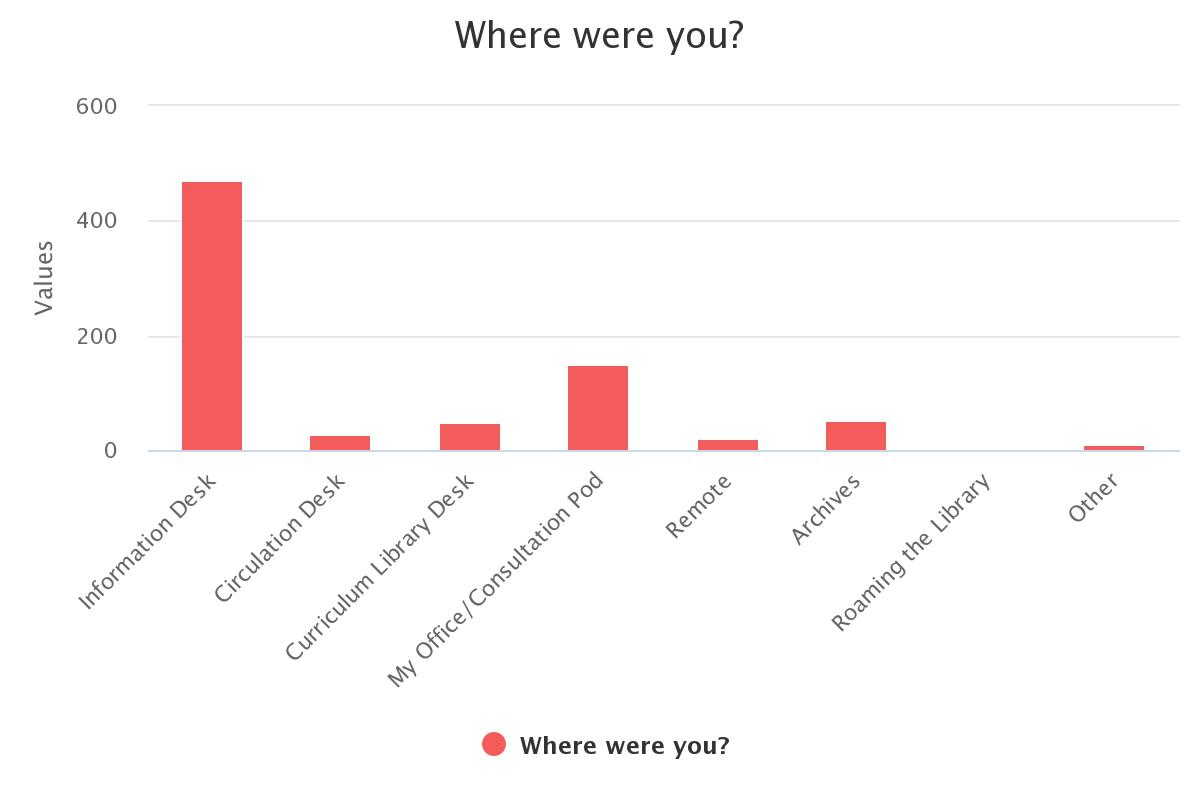 Library Instruction
Librarians taught 57 classes this semester and 91 in the fall semester for a total of 148 classes, a 13% increase from a total of 131 classes in the 2020 academic year.  
This total includes:
 graduate and undergraduate classes
 in-class and asynchronous instruction
a series of library workshops for education majors
Library Instruction
Students Served
Instruction and Staffing
While the number of classes have remained consistent, the number of librarians teaching the classes has consistently declined.
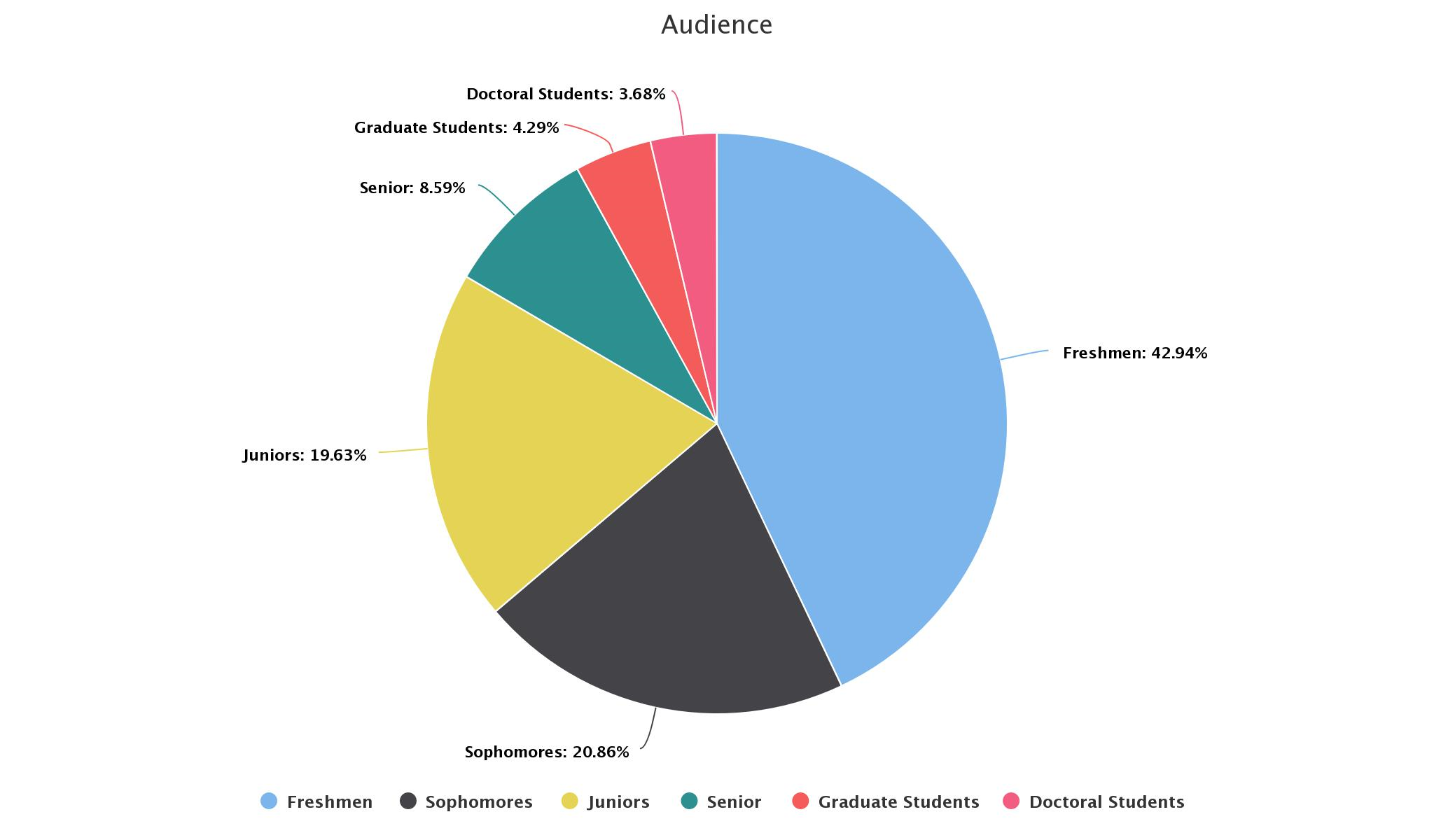 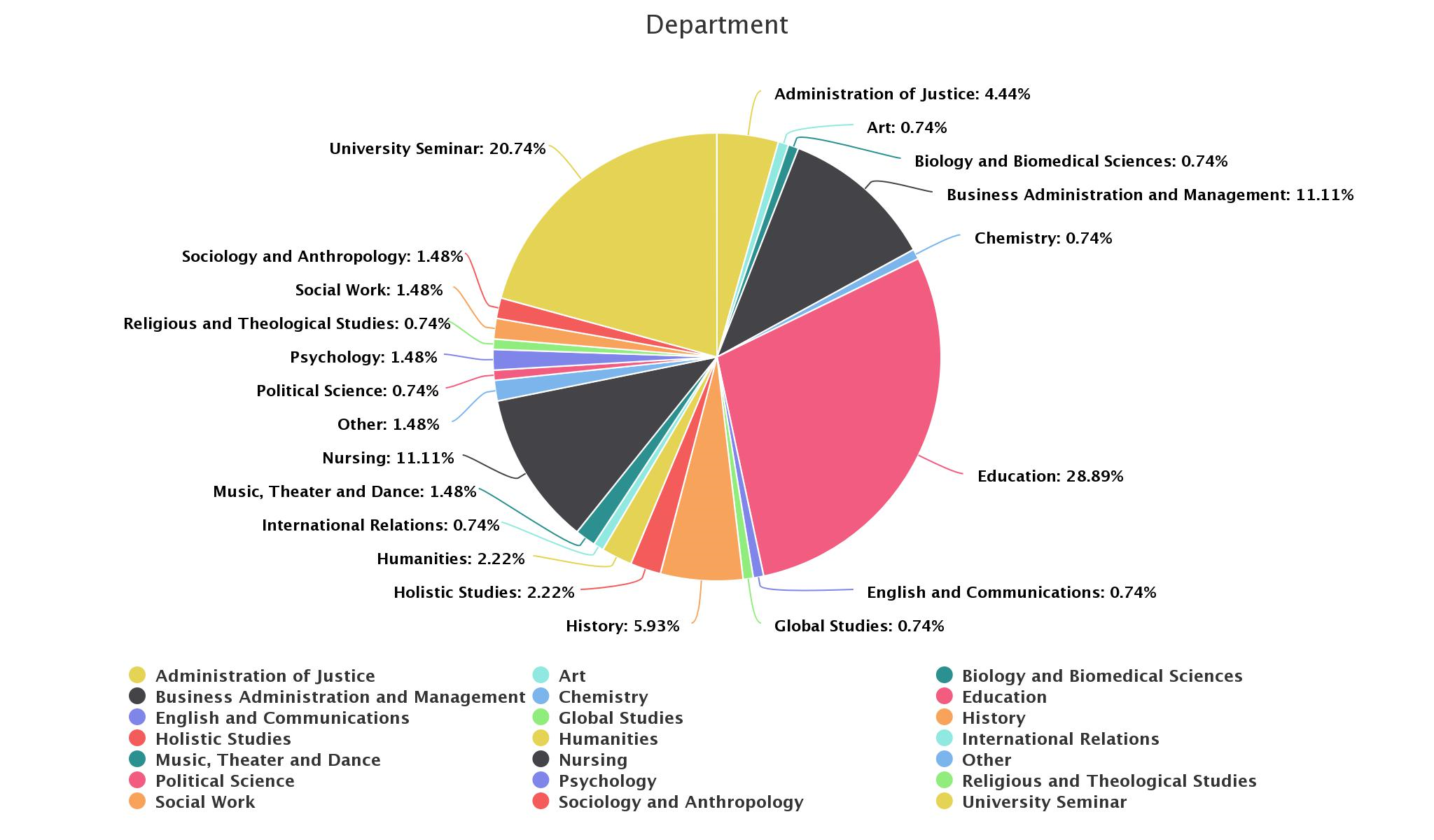